Benvenuti nella galleria di immagini dedicata ai bambini e all’IRRIGAZIONE INTESTINALE!
Ecco una raccolta di immagini per adattare le istruzioni su come eseguire l'irrigazione transanale (TAI) alle esigenze di ogni singolo bambino. L'obiettivo è quello di aiutare i bambini a sentirsi sicuri nell'eseguire la TAI da soli, in modo indipendente È sufficiente scegliere l'immagine della persona con cui si ritiene che il bambino possa meglio riconoscersi, quindi creare una presentazione utilizzando le immagini necessarie per illustrare ciò che il piccolo paziente ha bisogno di fare.  
Ci auguriamo che le illustrazioni siano di grande aiuto quando si tratta di insegnare ai bambini a irrigare con Navina Smart o Navina Classic.
Start by downloading the template for printing in PowerPoint, then add the images that you think will help your patient.
Ecco come creare le istruzioni per l'apprendimento della TAI da parte dei bambini:
Selezionare le immagini che si desidera utilizzare nelle istruzioni.
Fare clic sull'immagine per aprirla in una nuova finestra.
Fare clic con il pulsante destro del mouse per salvare o copiare l'immagine (in modo da poterla incollare nel modello da stampare).
In alternativa, fare clic sul link e l'immagine verrà scaricata direttamente sul computer.
Scegli un layoutAggiungere una diapositiva (Nuova diapositiva) o cambiare il layout in base alle proprie esigenze.Eliminare questa diapositiva
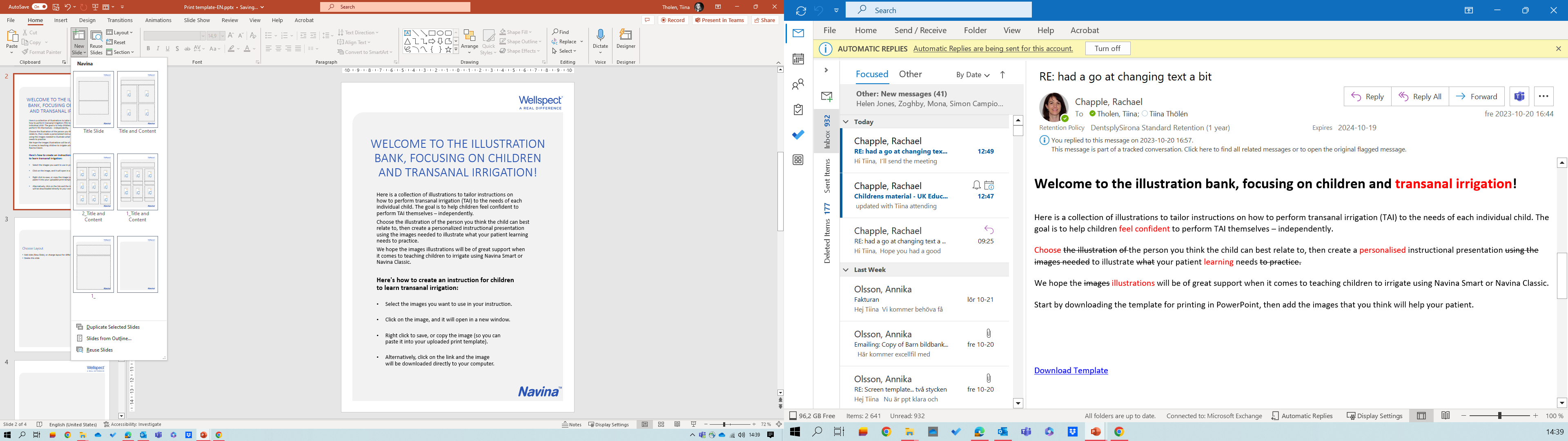